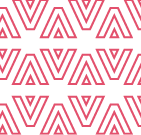 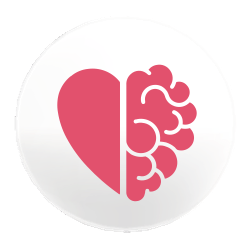 El rol de las redes sociales en la prevención del suicidio
CONCEPTOS CLAVE
Las redes sociales no solo conectan a personas de todo el mundo, sino que también pueden brindar apoyo en la prevención del suicidio. Un estudio reciente del Pew Research Center muestra que el 70% de los jóvenes ha buscado ayuda en línea durante momentos de crisis. Algunas plataformas digitales están implementando herramientas de prevención, como es el caso de Facebook, que reportó en su Informe de Transparencia de 2023 que, gracias a sus algoritmos de detección, se generan más de 3.000 alertas diarias de usuarios en riesgo.
Por su parte, Instagram ha introducido funciones que permiten a las personas usuarias reportar publicaciones preocupantes o de riesgo, lo que ha resultado en intervenciones que han ayudado a miles de personas.
Si tienes dudas no dejes de contactar a los especialistas del PAE
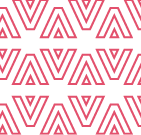 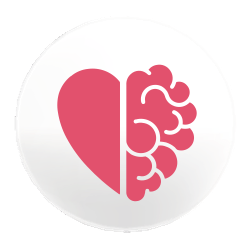 El rol de las redes sociales en la prevención del suicidio
CONCEPTOS CLAVE
Según el informe de Crisis Text Line, el 30% de los mensajes que reciben provienen de usuarios redirigidos desde las redes sociales, lo que destaca la importancia de estos espacios digitales como puentes hacia el apoyo profesional.
Esta evolución destaca la funcionalidad de las redes sociales, reconociéndolas no solo como espacios de interacción, sino también como vínculos de apoyo emocional. Existen páginas tanto en Facebook como en Instagram que brindan información sobre el cuidado de la salud mental y las emociones, como es el caso de las redes sociales de Orienta, que buscan ofrecerte información sobre salud integral. En este artículo podrás conocer más sobre este tema.
Si tienes dudas no dejes de contactar a los especialistas del PAE